Ofwat Customer Experience Survey Q3 2016/17
Weighted and unweighted scores
Final results 15/12/16
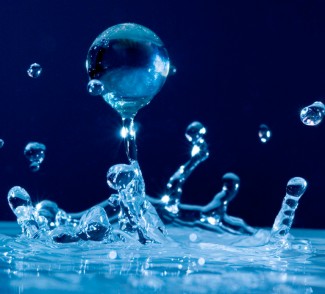 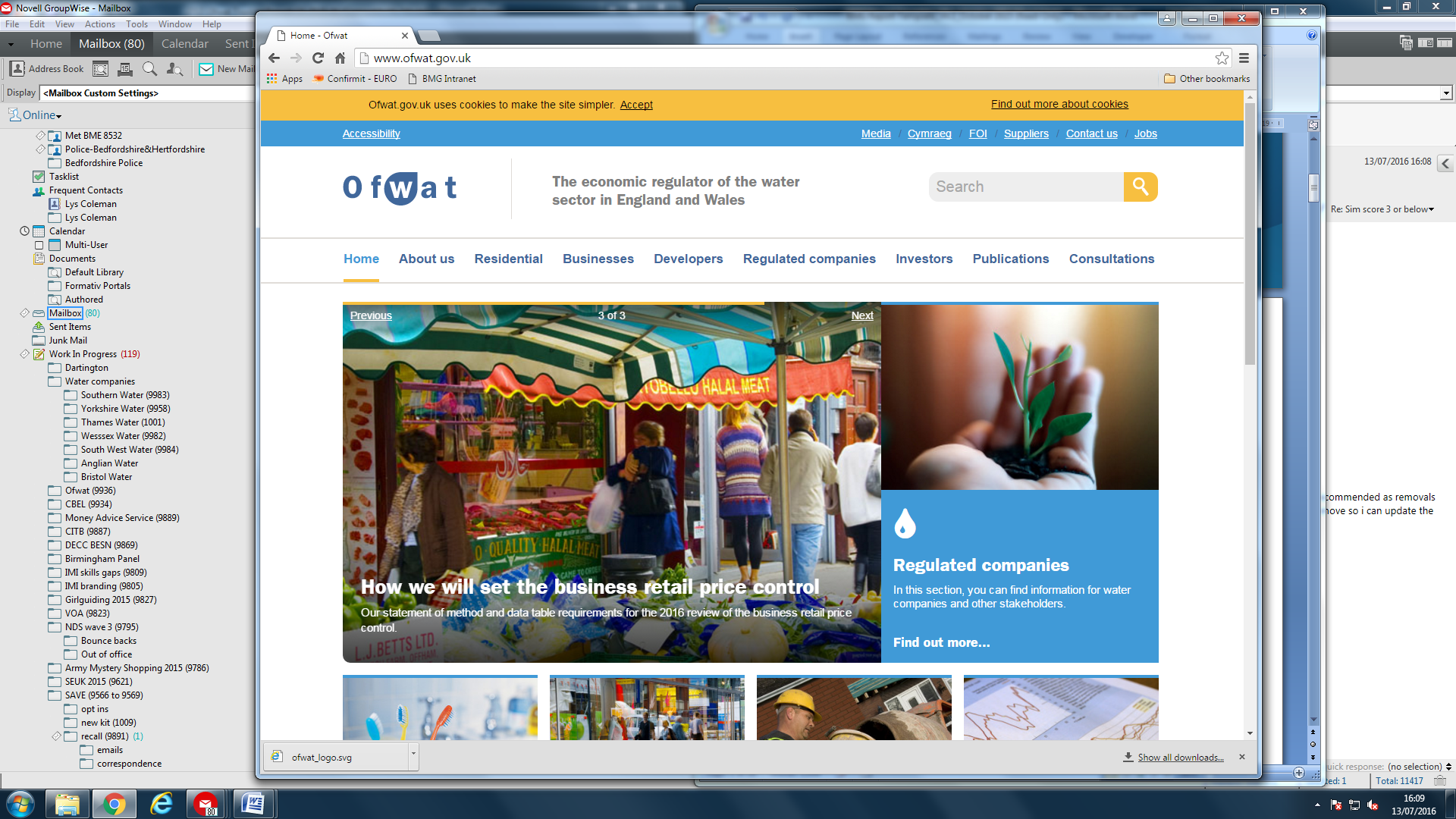 Quarter 3 weighted scores
Quarter 3 weighted WaSC and WOC scores
Quarter 3 unweighted scores
Quarter 3 unweighted WaSC and WOC scores